Fundraising through Friends:

Understanding the Motivations & Mechanisms Influencing 
Peer-to-Peer 
(P2P) Giving
Tanya Carlyle
University Of Newcastle
Email: tanya.carlyle@newcastle.edu.au
1
PhD Supervisors: A/Prof Alicia Kulczynski & DR Jessica Wyllie
WHO AM I?
Worked in fundraising for 10 years before moving to academia. 
Previously employed at Breast Cancer Trials Group, TROG Cancer Research and the University of Newcastle (Office of Alumni & Philanthropy)
Prior to that I worked in marketing, communications and public relations, and as a journalist. 
Currently finalising PhD doctoral studies investigating peer-to-peer giving.
2
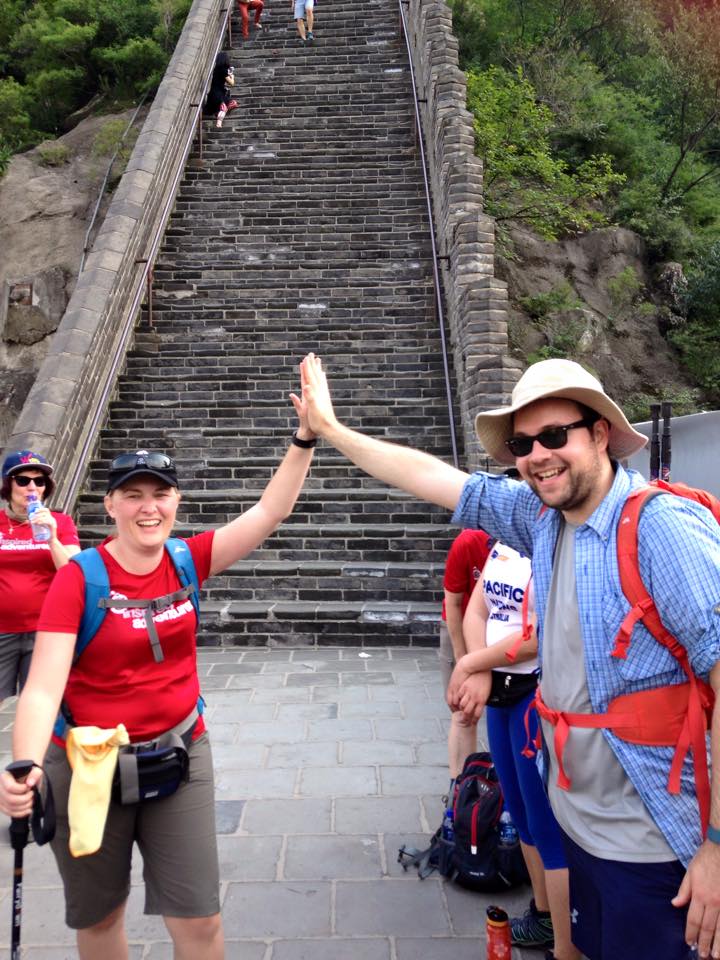 BACKGROUND
REAL-LIFE PROBLEM
2015 ‘Great China Walk’ - 16 P2P fundraisers trekked the Great Wall of China, raising $80,000 for student scholarships.

Only 29% of donors opted in - even lower % donated again.

WHY?

What was motivating these people to donate to the P2P fundraisers?
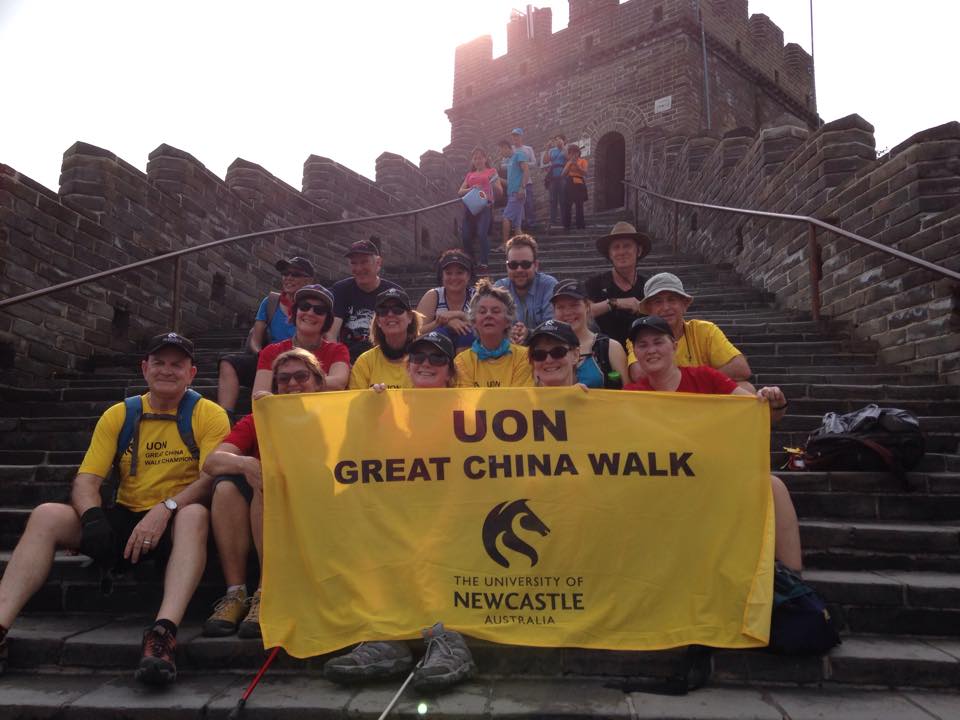 [Speaker Notes: My research comes from a real-life problem that I experienced in my role as a charity marketer.  In 2015, I managed a P2P fundraising campaign, leading a group of 16 P2P fundraisers on a trek on the Great Wall of China. 

The group raised $80,000 from donations from 600 people. However, less than a third of these donors indicated that they wanted to hear from us again. 

So why did these donors not want to hear from us again? They had just given us a donation. I wanted to find out what motivated the people who donated to these P2P fundraisers in the first place. 

I went looking for answers and research, but I didn’t find much information. This real-life experience led me to choose this topic as my research focus.]
STUDY 1 - RESEARCH METHODOLOGY
Sample 1: Five focus groups conducted between Feb-March 2022  (n= 57).
Australian adults who had donated to a P2P fundraiser within the past 12 months.
Recruited via Facebook.

Sample 2: Interviews with charity employees from small, medium and large charities from Australia and NZ  and fundraising consultants (n= 27).
Recruited via LinkedIn & articles in FIA member e-news                    & F&P magazine.
Interviews held from Feb-April 2022.
4
[Speaker Notes: I am conducting three separate studies for my research. Today, I will give you a sneak peek at the results of Study 1, which examines the motivations and mechanisms influencing P2P donors.

I will touch on the two other studies later in the presentation. And I’m very interested in getting your input into the final study.

For this first study, I asked donors what motivated them. I also asked charity employees and fundraising consultants what they thought motivated P2P donors, and then I compared the findings of these two groups. 

Due to time constraints, not everything is included in this presentation, but I do hope to publish this research.

Can I also remind everyone that this research is subject to copyright law. As mentioned, I am hoping to publish this research. While I am more than happy for you to use this research to inform your P2P programs, please do not publish this research in blogs or other publications.]
What DO YOU THINK Are the Top 3 reasons Why A P2P donor Gives??
5
[Speaker Notes: Put your answer in the chat box.]
KEY FINDINGSDONORS
6
FOUR TIERS OF P2P GIVING
Tier 1: Donor’s Relationship with Fundraiser
Tier 2: Actions of Fundraiser
Tier 3: Donor’s  Beliefs & Associations
Tier 4: Extrinsic motivations
7
[Speaker Notes: A number of themes emerged from this study. The identified themes were grouped and categorized into four levels or tiers and displayed here visually. 

I’m going to now discuss each of these four tiers.]
1. RELATIONSHIP WITH FUNDRAISER
Donors were primarily influenced by their relationship with the fundraiser – e.g., a close friend, a family member, or a work colleague. 

Donors said they were more likely to donate to those they had closer relationships with. 

Donors also donated because they were asked!!!

Donors viewed the act of donating to a P2P fundraiser as an exchange between the two parties, involving social benefits.

Reciprocation was also an influencing factor. Whether this was to ‘pay back’ the fundraiser for past help or more intangible assistance like ongoing friendship.
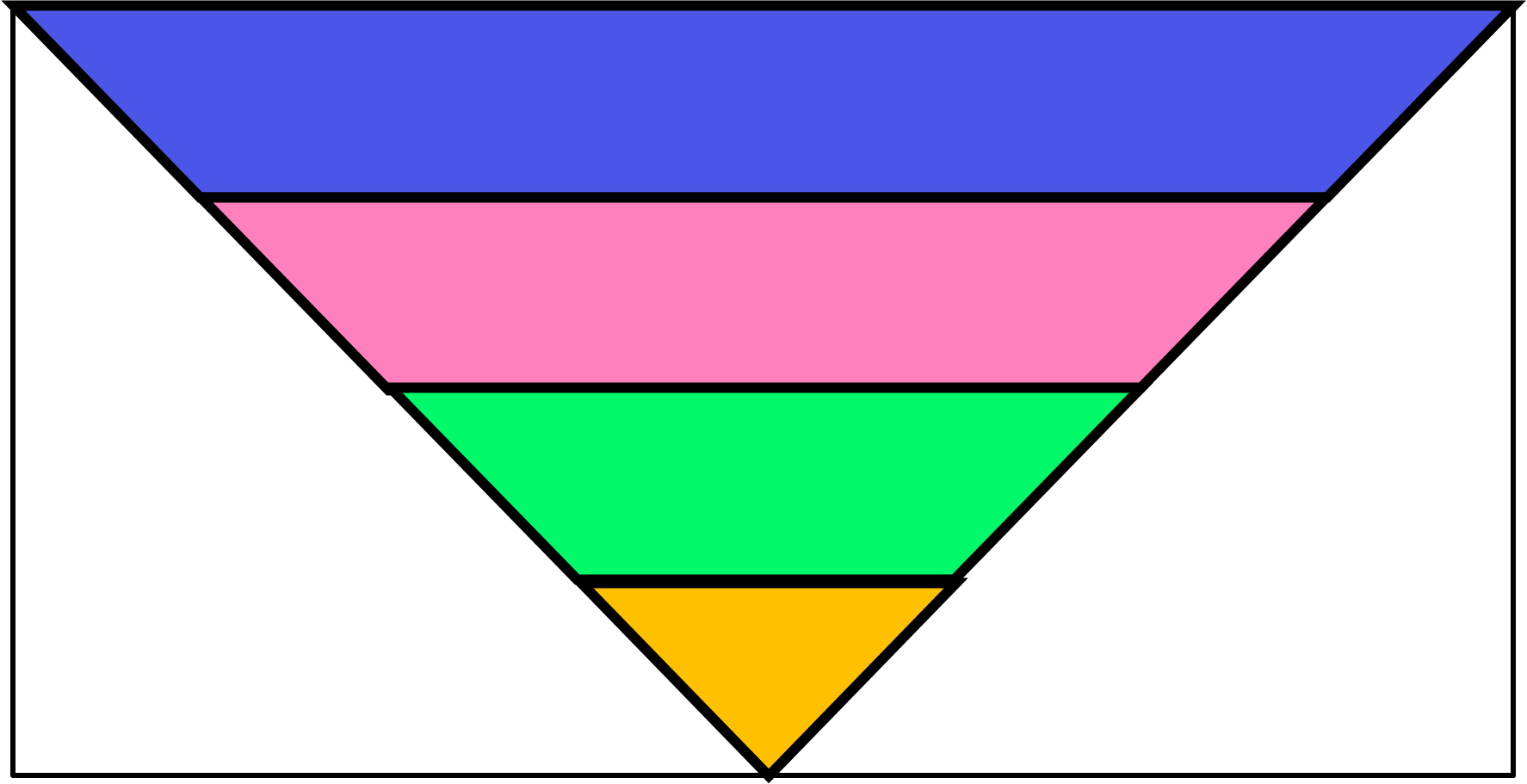 Tier 1: Donor’s Relationship with Fundraiser
8
[Speaker Notes: From this research, I discovered that P2P donors are motivated by different factors, some occurring concurrently.

Overwhelmingly, donors were influenced by their relationship with the fundraiser, or in other words, who the fundraiser was in relation to them – for example, a friend, a family member, a work colleague, etc. Donors said they were more likely to donate to those they had closer relationships with. 

Donors also donated because they were asked.

Donors also clearly viewed donating to a P2P fundraiser as an exchange between the two parties involving social benefits. 

Most donors also said they expected to be thanked by the fundraiser for their donation, which is an intangible benefit. Donors also expected the thank you to come from the fundraiser, not the charity.

Reciprocation was also an influencing factor. Whether this was to ‘payback’ the fundraiser for past help or more intangible assistance like ongoing friendship or emotional support.]
“There’s currency in that act of donating. You want to put some money in that ‘friendship bank’ so that maybe you can withdraw it later. That’s how people work.”
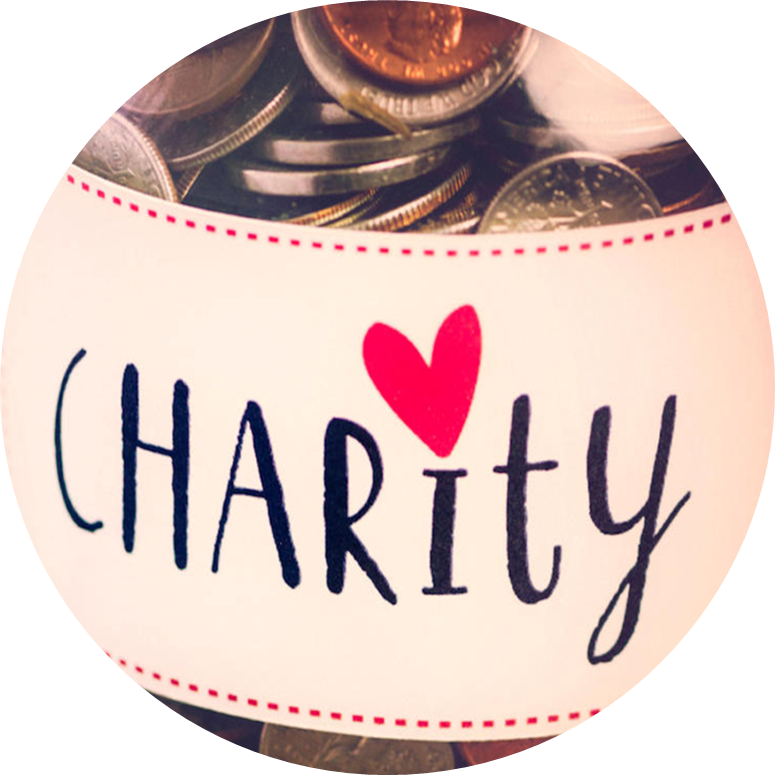 Donor
9
[Speaker Notes: These findings contrast with Scharf and Smith's previous academic research, which proposed the concept of ‘relational altruism’ as the primary driver of P2P giving. 

Altruism occurs when a donation is made without the expectation of receiving anything in return, which is not the case for most donors in P2P giving. 

They clearly want a thank you and also the favour returned at some stage in the future.]
“My first reaction when someone asks me to donate to them is ‘Oh my God, you’re exploiting our relationship. You’re taking advantage of our years of friendship. This is commodifying our friendship!”
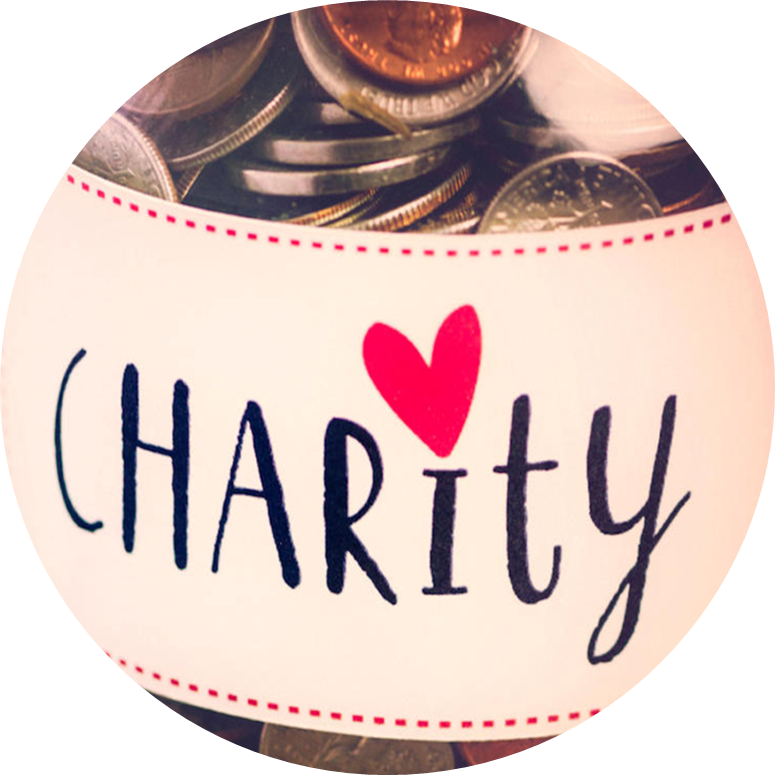 Donor
10
[Speaker Notes: Some donors felt a sense of obligation was embedded into P2P giving, which they viewed in a negative light. 

Others said their motivation to donate was to avoid the guilt associated with not donating.]
2. ACTIONS OF FUNDRAISER
This included how the fundraiser communicated their reasons for undertaking the P2P challenge, and the method of solicitation.
 
These are mechanisms rather than motivations, but they were still influential. 

Donors were very interested in hearing the reasons why the fundraiser was doing the P2P challenge. 

Most donors said they disliked generic social media ‘blasts’ from fundraisers and preferred a more personal ask.
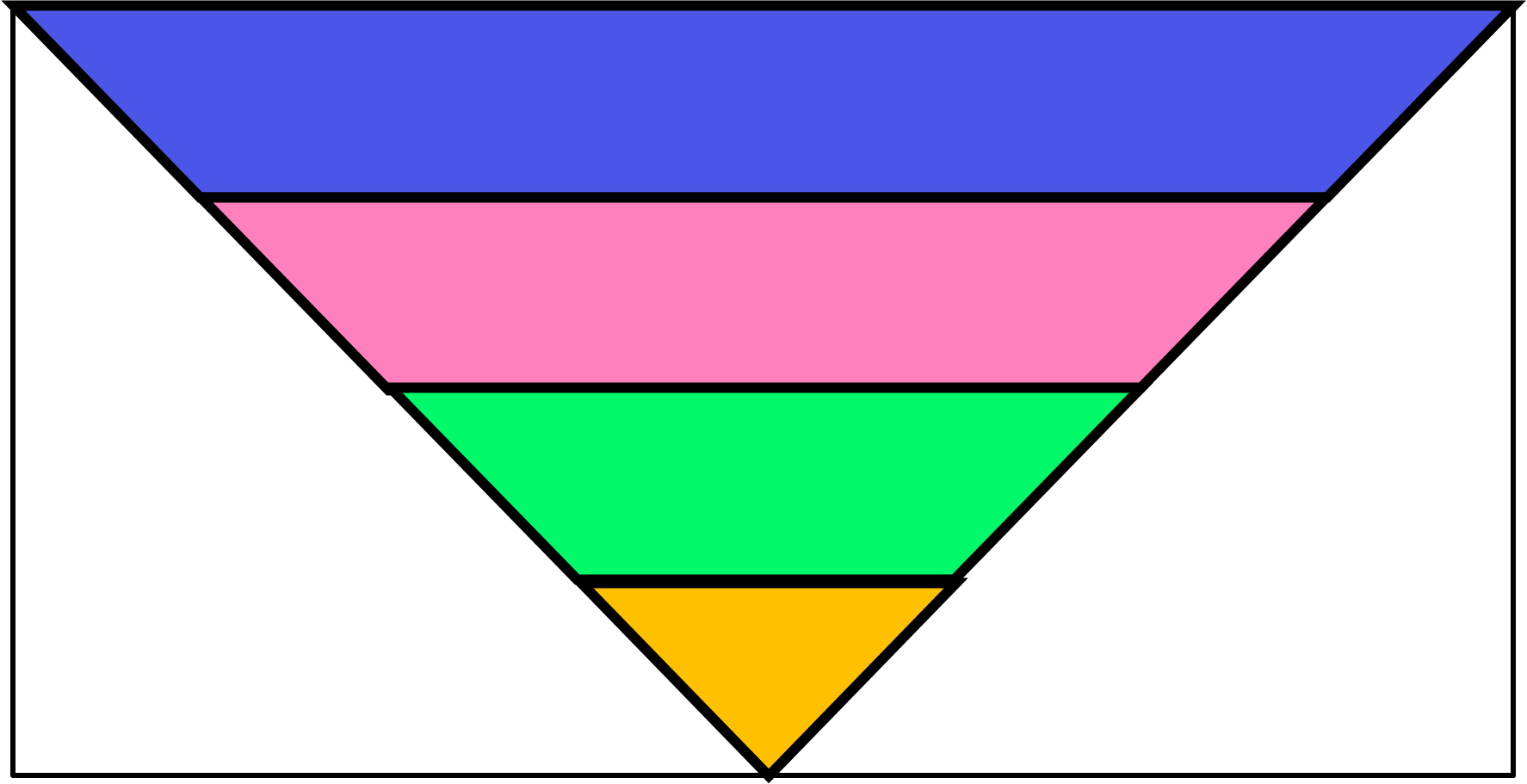 Tier 2: Actions of Fundraiser
11
“I spend way too much time thinking about it, asking people what I should donate, seeing what other people have donated, and what is expected.”
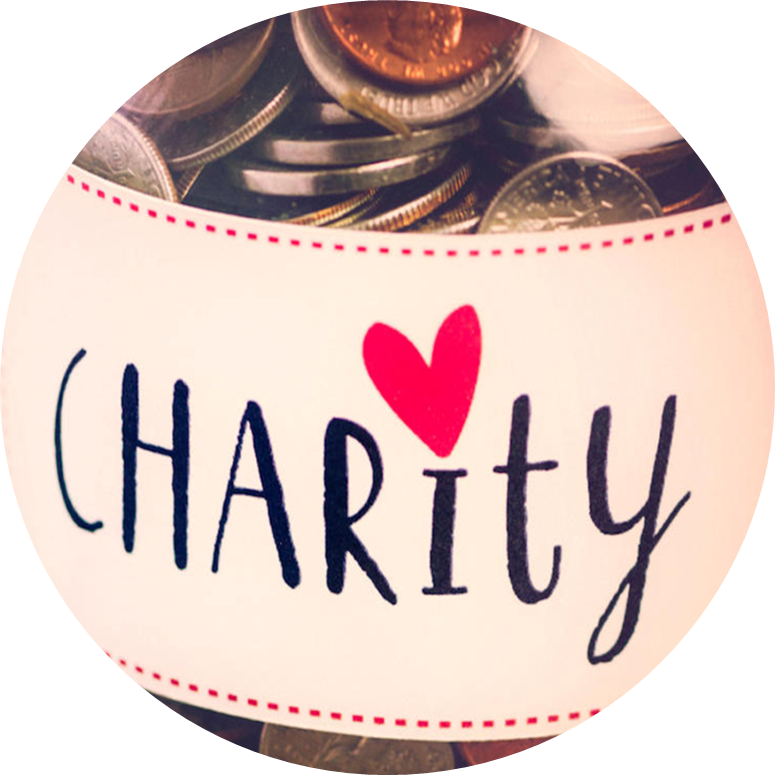 Donor
12
[Speaker Notes: P2P fundraising primarily occurs in the digital space, with donations predominantly made online through tailor-made giving platforms. 

Donors felt that the public visibility associated with P2P fundraising gave rise to peer pressure. 

Many believed peer pressure was a very prominent factor influencing their decision to donate and the amount.]
“When people are walking a few miles a month, I don't know if that’s worth it. But if they're doing something amazing like climbing Mt Everest or something that is really difficult and challenging, I take that  into account.”
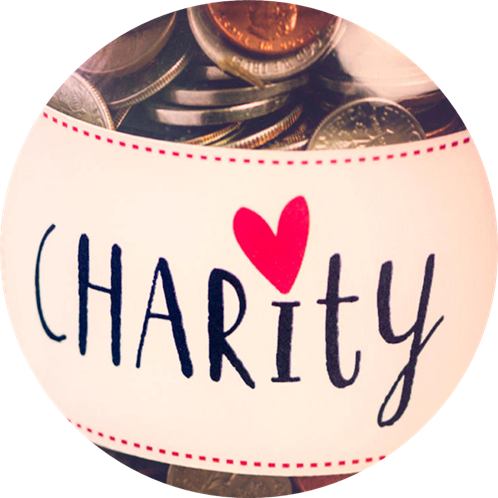 Donor
13
[Speaker Notes: Donors also viewed the activity or challenge that the fundraiser was undertaking as another important consideration. This is also a mechanism. 

Most donors believed that the activity had to be sufficiently challenging in order to ‘earn’ their donation. 

These findings echo the prior academic research of Olivola & Shafir. However, in contrast, my study found that the difficulty of the challenge also impacted the donation amount. 

Donors said that they gave higher amounts to fundraisers undertaking more challenging activities. Once again, this was seen as an exchange by donors, with a higher donation given in exchange for a more difficult challenge.]
3. DONOR’S OWN BELIEFS & ASSOCIATIONS
Cause needs to be ‘worthy’ of receiving a donation. 

If the fundraiser OR donor had a personal connection to the cause =  increased their likelihood of donating and the amount. 

The charity was of lesser consequence to donors, with most deferring to the fundraiser’s judgment in selecting a suitable charity. 

Some donors viewed larger charities as more adept & trustworthy, while others preferred to give to fundraisers collecting for smaller charities, expressing concern about high administration fees.
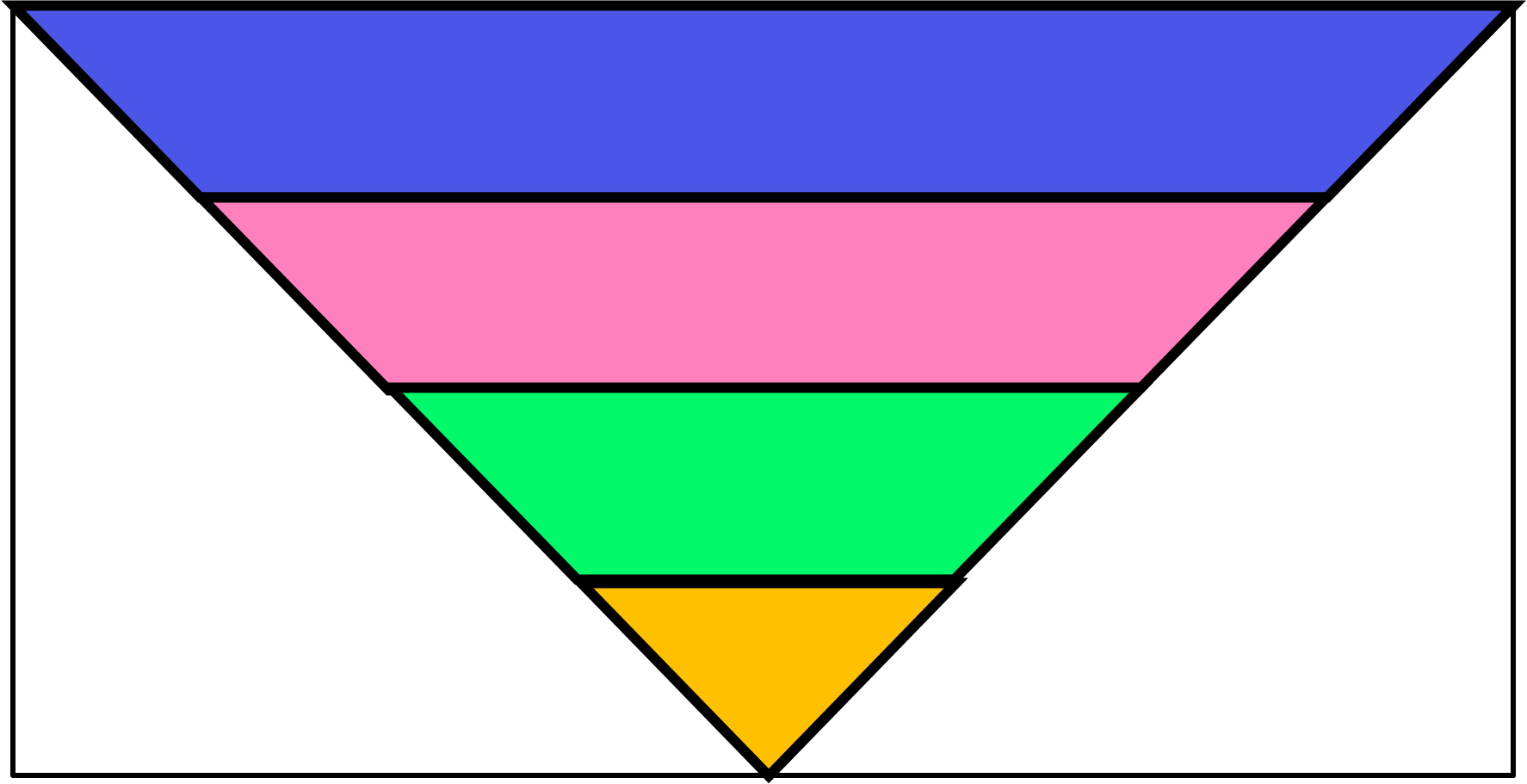 Tier 3: Donor’s Beliefs & Associations
14
[Speaker Notes: The next sphere was the donor’s own beliefs and personal associations (Tier 3). This includes the donor’s perceptions that the cause is ‘worthy’ of receiving a donation. Also, if the donor OR fundraiser had a personal connection or affinity to the cause (for example, a family member suffering from breast cancer), that increased their likelihood of donating and the amount. 

The charity itself was of much lesser consequence to donors, with most deferring to the fundraiser’s judgement that they had selected a suitable organisation. Interestingly, the donors in the focus groups predominantly discussed ‘causes’ rather than specific charities. There was also very little discussion or mention of the beneficiaries.

Some donors were vocal in their views about the efficacy of charities in managing donated funds. Some believed larger charities with higher brand awareness were more adept and trustworthy in delivering charitable services. Others preferred giving to P2P fundraisers collecting for smaller, local charities. Some donors were apprehensive about the expenses associated with operating a larger charity.]
“No matter how good a friend they are, if I don't agree with charity, then I won’t make a donation.”
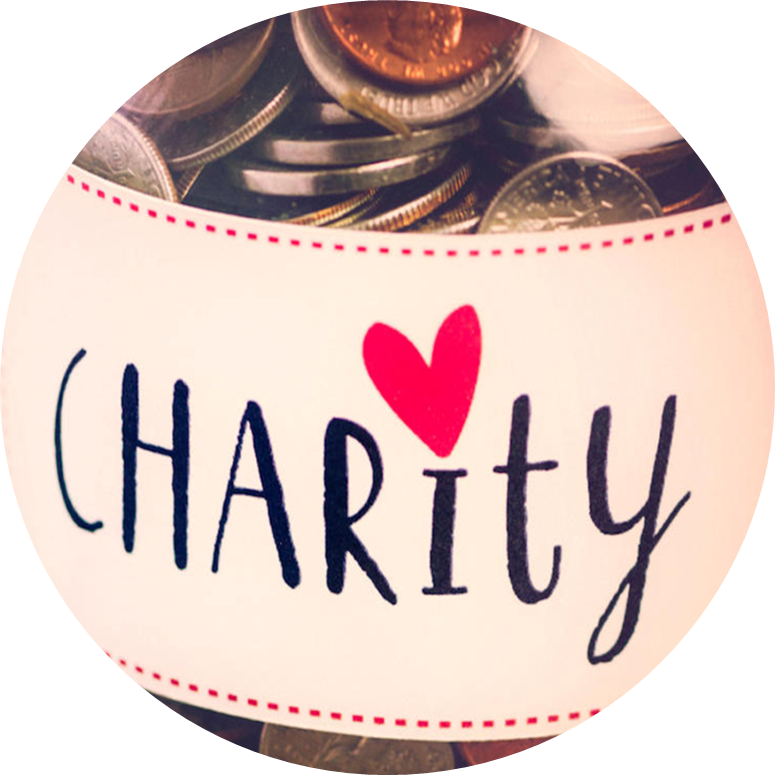 Donor
15
[Speaker Notes: However - for some donors, the charity was very influential in their decision not to donate, particularly if they had a negative personal experience or a philosophical opposition to a particular charity.]
4. EXTRINSIC MOTIVATIONS
Some donors considered their reputation among their peers when making a P2P donation. 

Donors wanted their donation publicly listed, indicating desire for generosity to be known to the fundraiser (and mutual connections). Expression of self-image.

Some donors were influenced by self-interest. Donors whose relationship with the P2P fundraiser was business or work-related were influenced by fiscal benefits, such as future contracts or preferential treatment at work. 

Tax deduction had little influence on the donors’ decision; for some, it did influence the amount they gave.
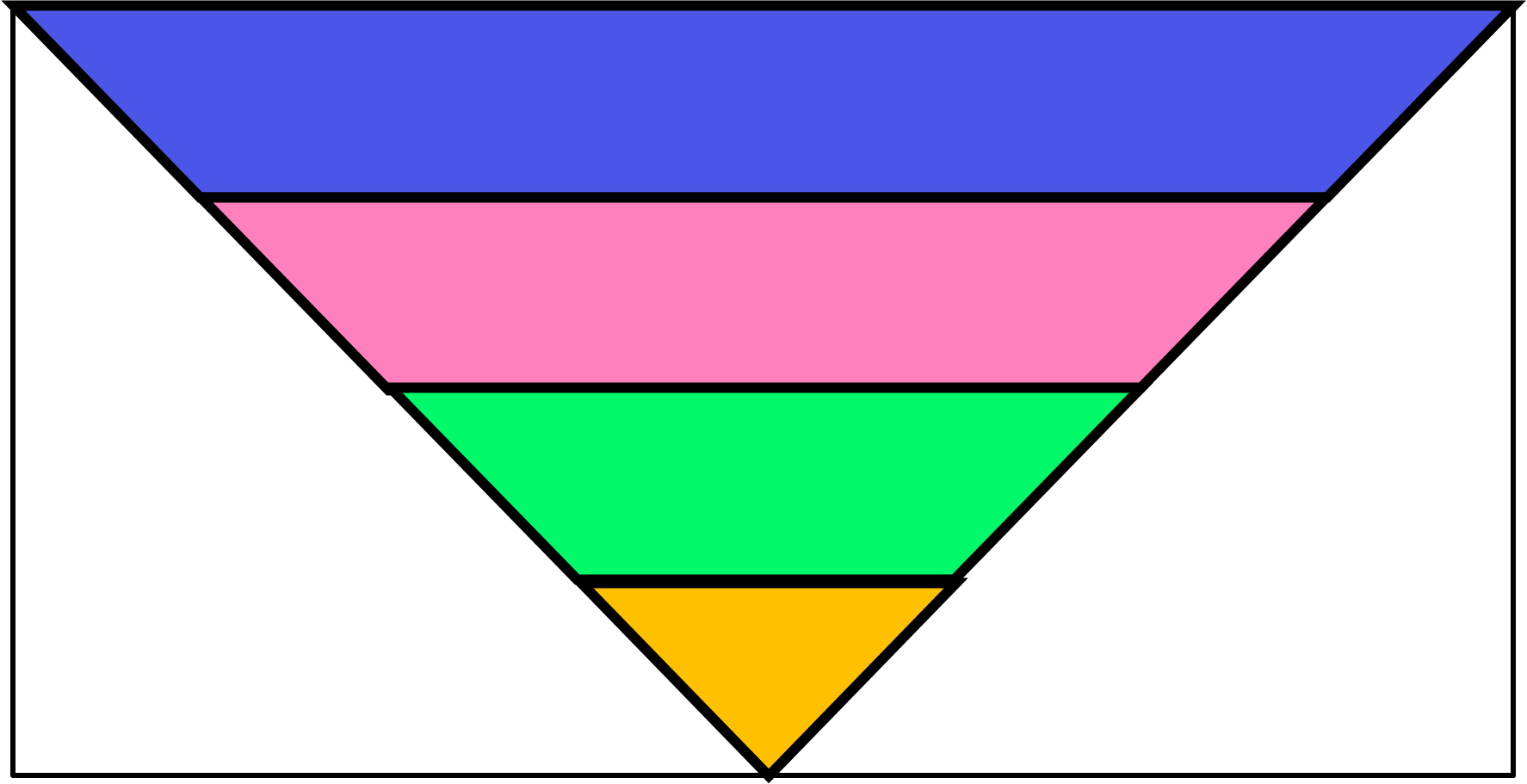 Tier 4: Extrinsic motivations
16
[Speaker Notes: Extrinsic motivations such as reputational benefits and material rewards are shown here in Tier 4. Some donors said they considered their reputation or standing among their peers when they decided to donate. 

For some the act of donating was a way for them to express their own self-image to their social networks. The desire for most donors to have their donation publicly listed, rather than being anonymous indicates that P2P donors wish for their generosity to be known to the donor (and also mutual connections).  

Other donors said they were influenced by self-interest. For donors, who described their relationship with the fundraiser as business or work-related, possible financial benefits, such as future contracts or preferential treatment at work, influenced their decision to donate. 

Promoting tax deductibility is one of the most common tactics used by charities to attract donations. P2P donors said that a tax deduction had little influence on their decision; however, for some, it did influence the amount they gave.]
“I just feel more neutral to give to someone who is doing P2P fundraising. I don’t feel anything, possibly just relief, that I’ve done what I’ve been asked. So, I can tick that off my list of tasks that I’ve got for this week.”
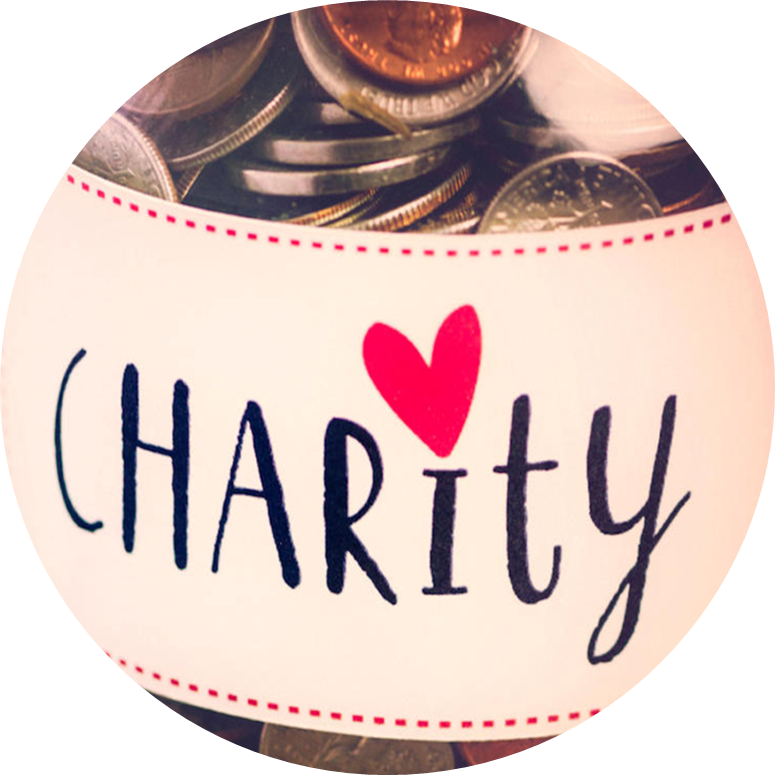 Donor
17
[Speaker Notes: One of the most recognised motivations for traditional charitable giving is the psychological benefits or a so-called ‘warm glow’ donors experience after donating. 

However, numerous P2P donors in the focus groups conveyed feeling little personal emotional fulfilment from contributing to a P2P fundraiser. 

If they did feel any psychological benefits, it was derived from helping the fundraiser rather than supporting the charity or beneficiaries.]
KEY FINDINGSCHARITIES
18
KEY SIMILARITIES
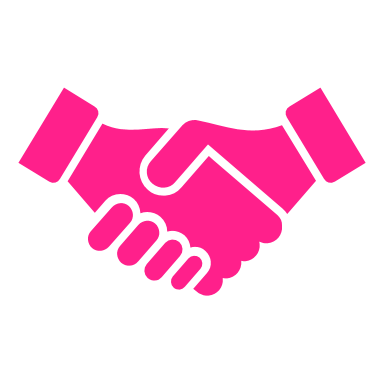 Relationship with Fundraiser: 

Rated the relationship with the fundraiser as a motivator for P2P giving and that they were asked to give. However, only 22/27 charity & fundraising professionals rated it as the number one factor.

Charity professionals also saw peer pressure, expectation of reciprocation, and obligation as factors influencing P2P donors. 

Agreed that these effects were magnified by public visibility of P2P giving – augmented by social media solicitation and online giving platforms.
19
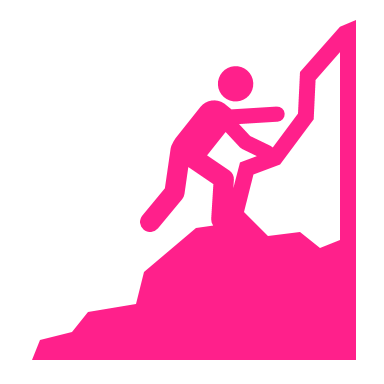 KEY SIMILARITIES
Actions of Fundraiser:

Charity professionals also saw the P2P challenge and how the P2P fundraiser communicates their reasons for fundraising as important mechanisms influencing donors.

Cause: 

The charity and fundraising professionals also viewed the donor’s or fundraiser’s connection to the cause as a driver.

Charities ranked the cause as the second most important factor after the donor’s relationship with the fundraiser.
20
[Speaker Notes: The charity and fundraising professionals also saw the challenge or activity and how the P2P fundraiser communicates their reasons for fundraising as important mechanisms influencing P2P donors.
 
Like the P2P donors in the focus groups, the cohort also believed that a connection to the cause, either the donor or fundraiser, would increase the likelihood of donating and the donation amount.

Most charity and fundraising professionals believed that the charitable cause for which the fundraiser was collecting was an extremely significant driver of P2P giving, ranked second only to the relationship between the donor and the fundraiser. While important, the donors did not see the cause as being integral to their decision to donate but more of an influence on the donation amount.]
KEY DIFFERENCES
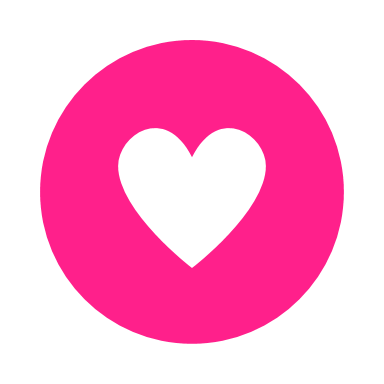 21
[Speaker Notes: There were also divergent opinions on whether the strength of the bond between the donor and the P2P fundraiser affected the willingness to give and the amount donated. The charity and fundraising consultant group had mixed opinions on this point – some believe the closer the relationship, the higher the donation amount, while others disagreed with this.

Some charity professionals also believed Altruism & Empathy/Sympathy for beneficiaries was a key motivator in P2P giving.

P2P donors did not think this motivated them to donate. This theme was not mentioned by the donors in the focus groups.]
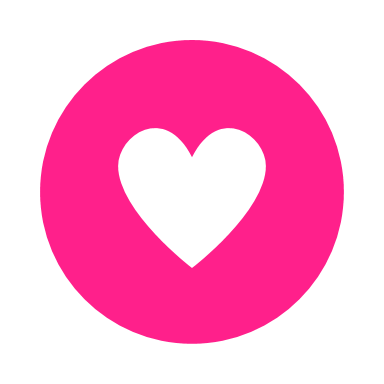 KEY DIFFERENCES
22
[Speaker Notes: Stories about donors ringing up to question donations on their credit cards.]
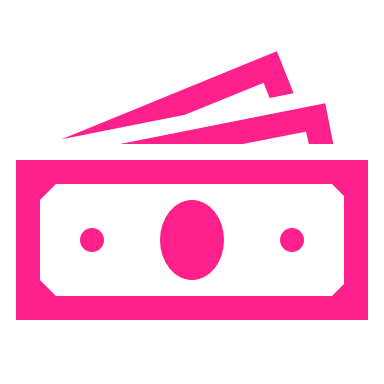 KEY DIFFERENCES
23
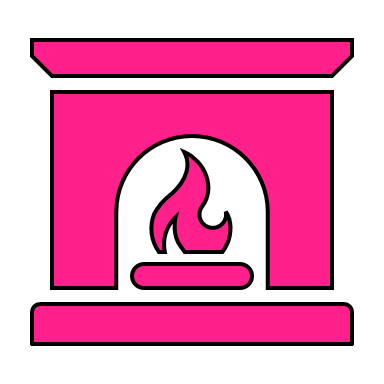 KEY DIFFERENCES
24
[Speaker Notes: Theme with the least consensus – much disagreement between participants.]
RECAP OF DIFFERENCES – 2 GROUPS
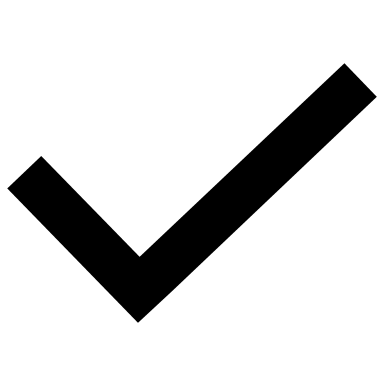 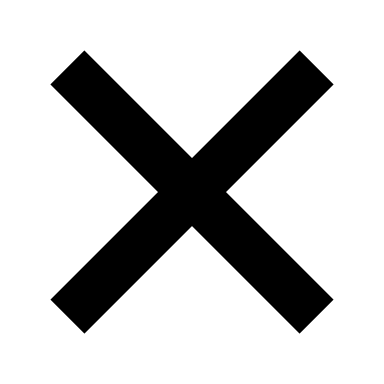 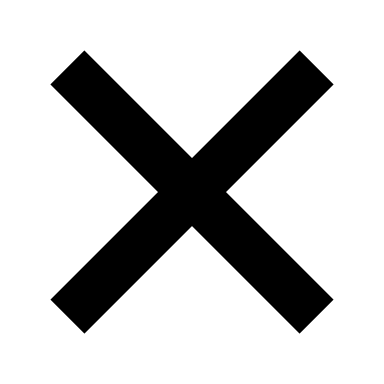 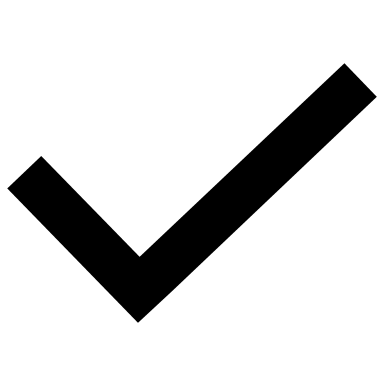 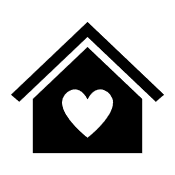 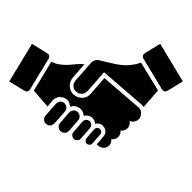 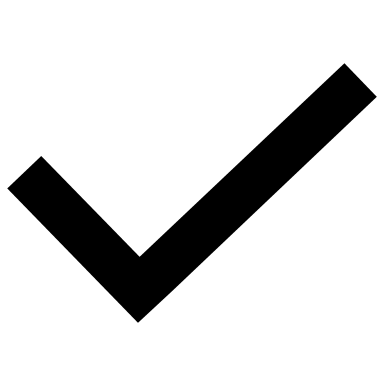 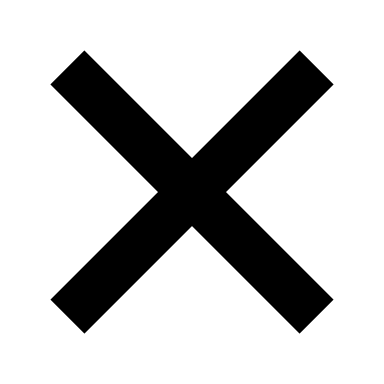 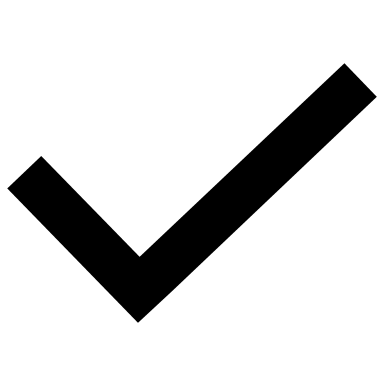 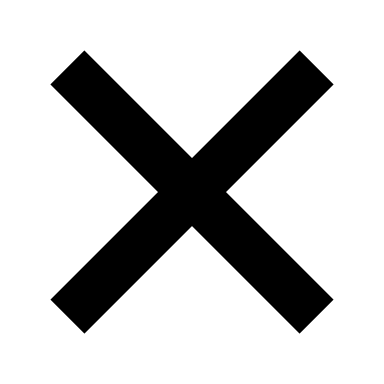 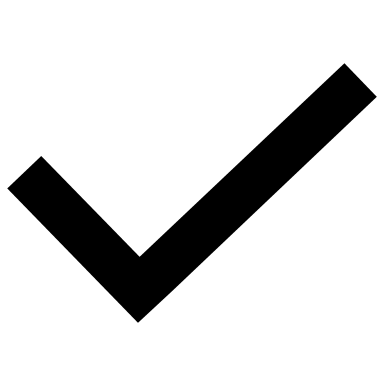 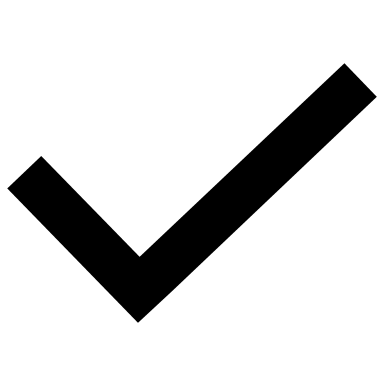 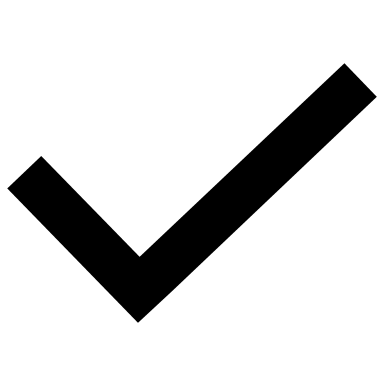 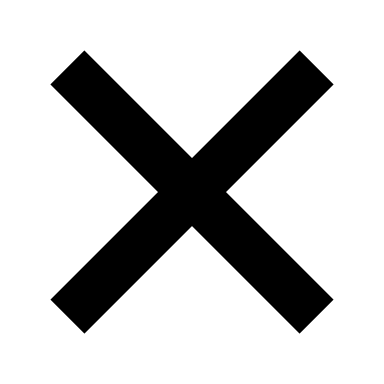 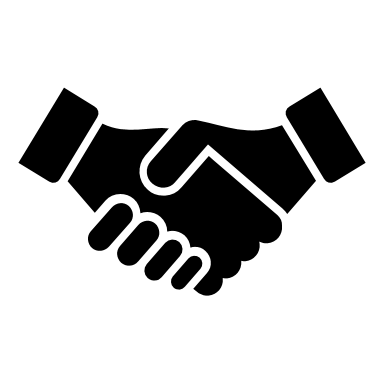 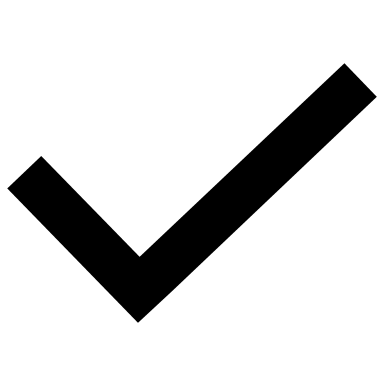 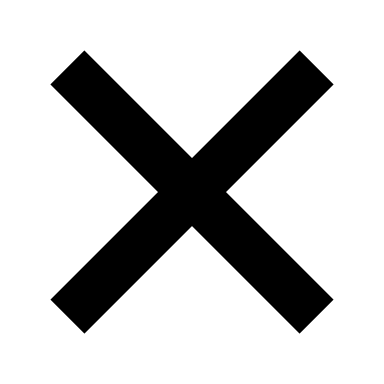 P2P GIVING VERSUS TRADITIONAL CHARITABLE GIVING
Traditional Charitable Giving
Peer-to-Peer 
Giving
Fundraiser
Charity
Driven by Fundraiser and Relationship, not altruism or empathy 
‘Warm Glow’ derived from supporting fundraiser.
Influenced by actions of fundraiser (communication & challenge).
Cause has to be ‘worthy’, but donors defer to the fundraiser.
Driven by altruism or empathy for beneficiaries
‘Warm Glow’ derived from supporting charity.
Influenced by marketing efforts of charity. 
Cause/Charity are key in decision-making.
26
WHY IS THIS RESEARCH IMPORTANT?
Evidence that P2P giving is different from traditional charitable giving.

Proposing a new term, ‘relational giving’, as the primary motivation for P2P Giving.  

P2P giving is largely driven by social ties, NOT altruism or empathy/sympathy for beneficiaries.

Proposing ‘Warm glow’ largely derived from supporting fundraiser, NOT charity.
27
[Speaker Notes: Builds on work on Gavin Coopey and Martin Paul from More Strategic and also the research of Cassandra Chapman from University of Queensland.]
WHAT DO I THINK IS GOING ON? WHY CAN’T WE RETAIN/CONVERT P2P DONORS???
Most P2P donors do not connect emotionally with beneficiaries - altruism and empathy/sympathy for beneficiaries are lacking.
Altruism is driven by feelings of empathy             (Empathy-Altruism Hypothesis of Batson et al. 1991)
The role of fundraiser takes precedence in P2P Giving.
Not all three actors (fundraiser, donor, and beneficiary) are equal in P2P Giving, beneficiary is less important (adapting Chapman’s Charitable Triad Model).
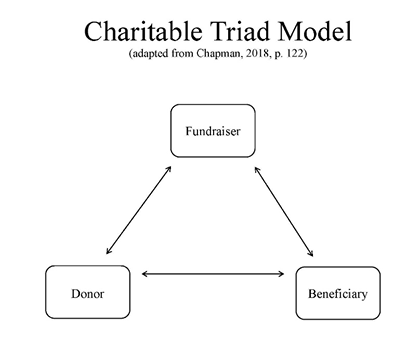 28
TIPS & ADVICE: FUNDRAISERS
Provide a toolkit of messaging/marketing materials for P2P fundraisers.
Tug at the Heartstrings -  provide stories/images/videos about the beneficiaries to fundraisers.
Encourage fundraisers to personalise pages & ask with their own story/reasons.
Advise fundraisers to ask closer friends/family first.
Emphasis to fundraisers in their ask to stress the importance of the relationship e.g., how much a gift would mean to them etc. 
Advise fundraisers to avoid social media blasts & try a more personalised approach to asking for donations.
Promote the cause, not charity.
Remind fundraisers to publicly thank donors.
29
TIPS & ADVICE: CHARITIES
Sort donations from high to low, not by the date received.
Provide a ‘Thank You’ from the charity to help build a connection between the P2P donor and the charity.
Connect back to the P2P fundraiser.
Try to make/strengthen the connection to beneficiaries through stories/images/videos.
Share the impact – communicate how the donated funds will help beneficiaries.
Create a specific P2P donor journey, separate from traditional donors acquired through other channels.
Segment P2P donors by gift amount and frequency (higher donation amounts and multiple gifts may indicate an interest in your charity/cause.
30
[Speaker Notes: Charity is the conduit for which the donor can connect to the beneficiaries.]
WHAT’S NEXT
31
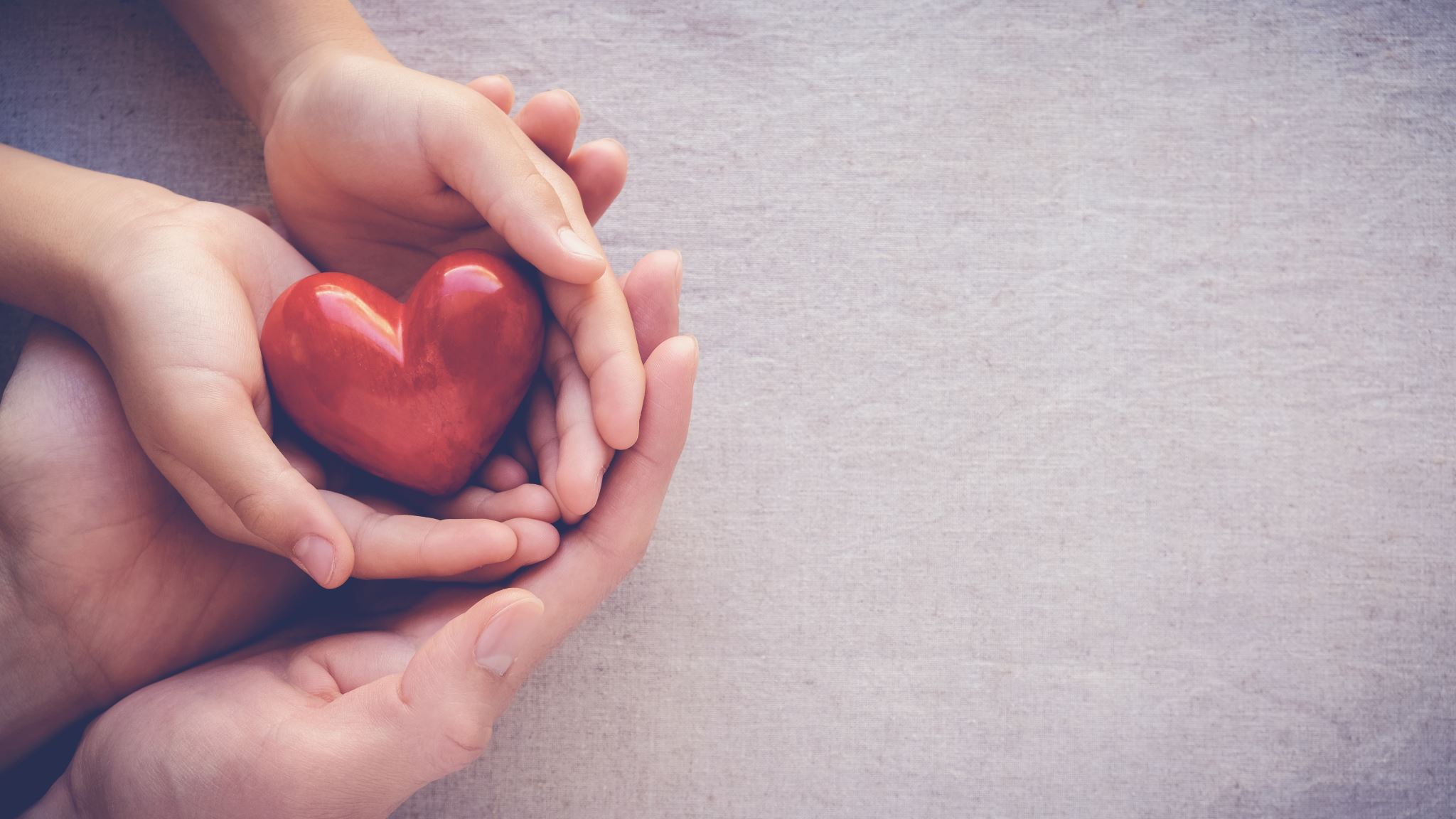 Have YOUR SAY!!FINAL STUDY: WHAT DO you think I should be investigating?
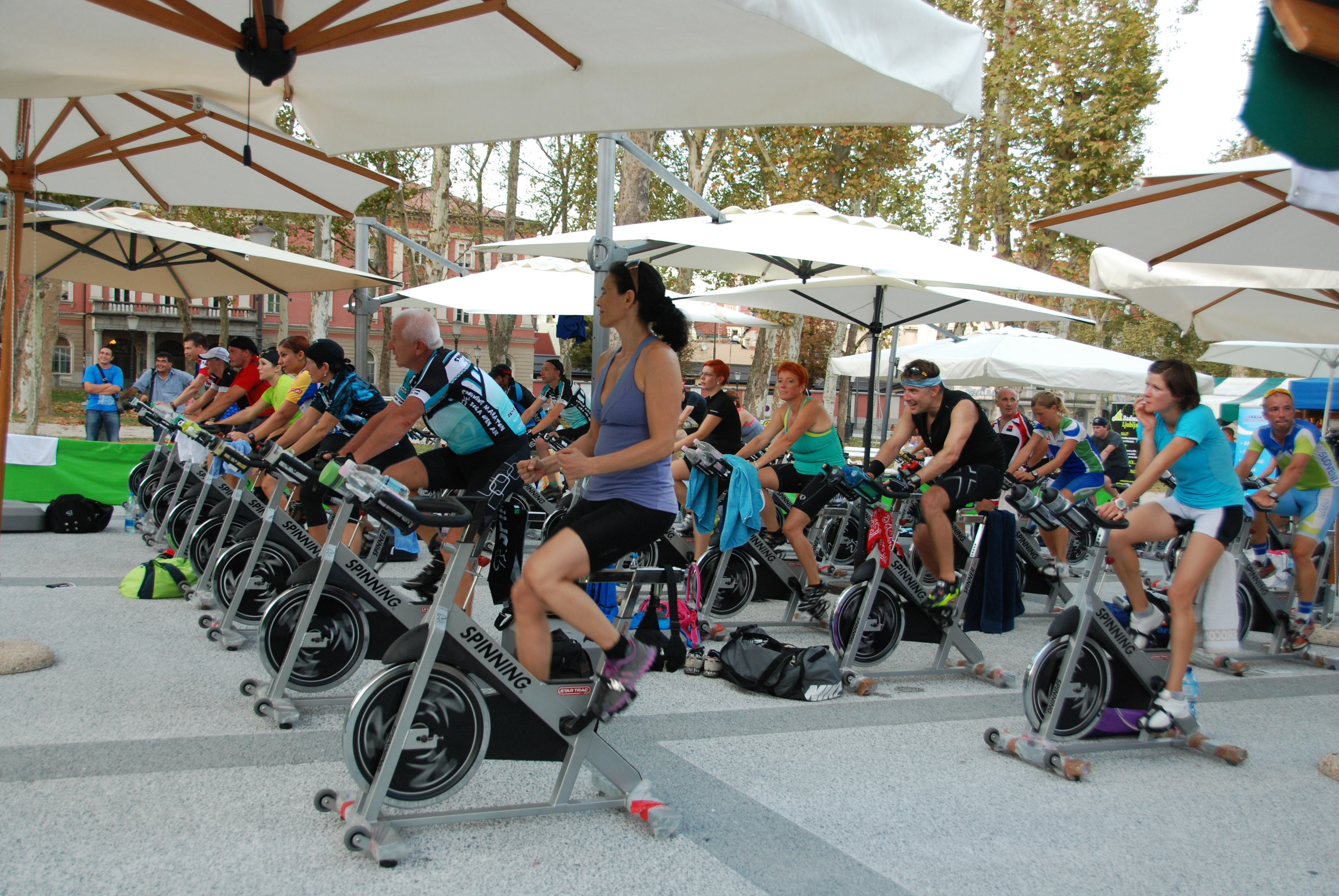 Email: tanya.carlyle@newcastle.edu.au
32
[Speaker Notes: Put your suggestions in the chat box or email me.]
QUESTIONS?????Email: tanya.carlyle@newcastle.edu.au
33
THANK YOU!!!
Email: tanya.carlyle@newcastle.edu.au
Tier 4: Extrinsic Motivations
FOUR TIERS  P2P GIVING
35